Decision Matrix
Decision Matrix Examples
Supplemental Exercise
2
MODULE 1: Decision-Making Support
Decision Matrix Template
COA Course of Action
Choices of (Decisions  you are considering)
Evaluating Criteria
Choice 1
Choice 2
Choice 3
3
Choice 4
1-10 Higher scores Indicate higher Value
[Speaker Notes: Pg. 38]
Decision Matrix Template
Screening Criteria
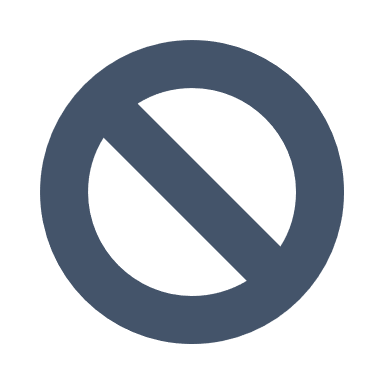 COA Course of Action
COA Course of Action
4
1-10 Higher scores Indicate higher Value
[Speaker Notes: Pg. 38]
Decision Matrix Template
COA Course of Action
Choices of (Decisions  you are considering)
Evaluating Criteria
(Evaluates the Merit of EACH Choice/COA)
Acceptability
Cost
Complexity
Time
Choice 1
Choice 2
Choice 3
5
Choice 4
1-10 Higher scores Indicate higher Value
[Speaker Notes: Pg. 38]
Decision Matrix Template
COA Course of Action
Choices of (Decisions  you are considering)
Evaluating Criteria
(Evaluates the Merit of EACH Choice/COA)
(1.5)
(2)
Acceptability
Cost
Complexity
Time
Choice 1
Choice 2
Choice 3
6
Choice 4
1-10 Higher scores Indicate higher Value
[Speaker Notes: Pg. 38]
Decision Matrix Example
Screening Criteria: Sports Car
1-10 Higher scores Indicate higher Value
7
[Speaker Notes: Pg. 38]